Compound Interest: Fill in the gaps
(round answers to 2 decimal places)
Intelligent Practice
Silent 
Teacher
Narration
Your Turn
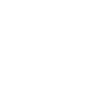 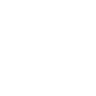 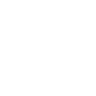 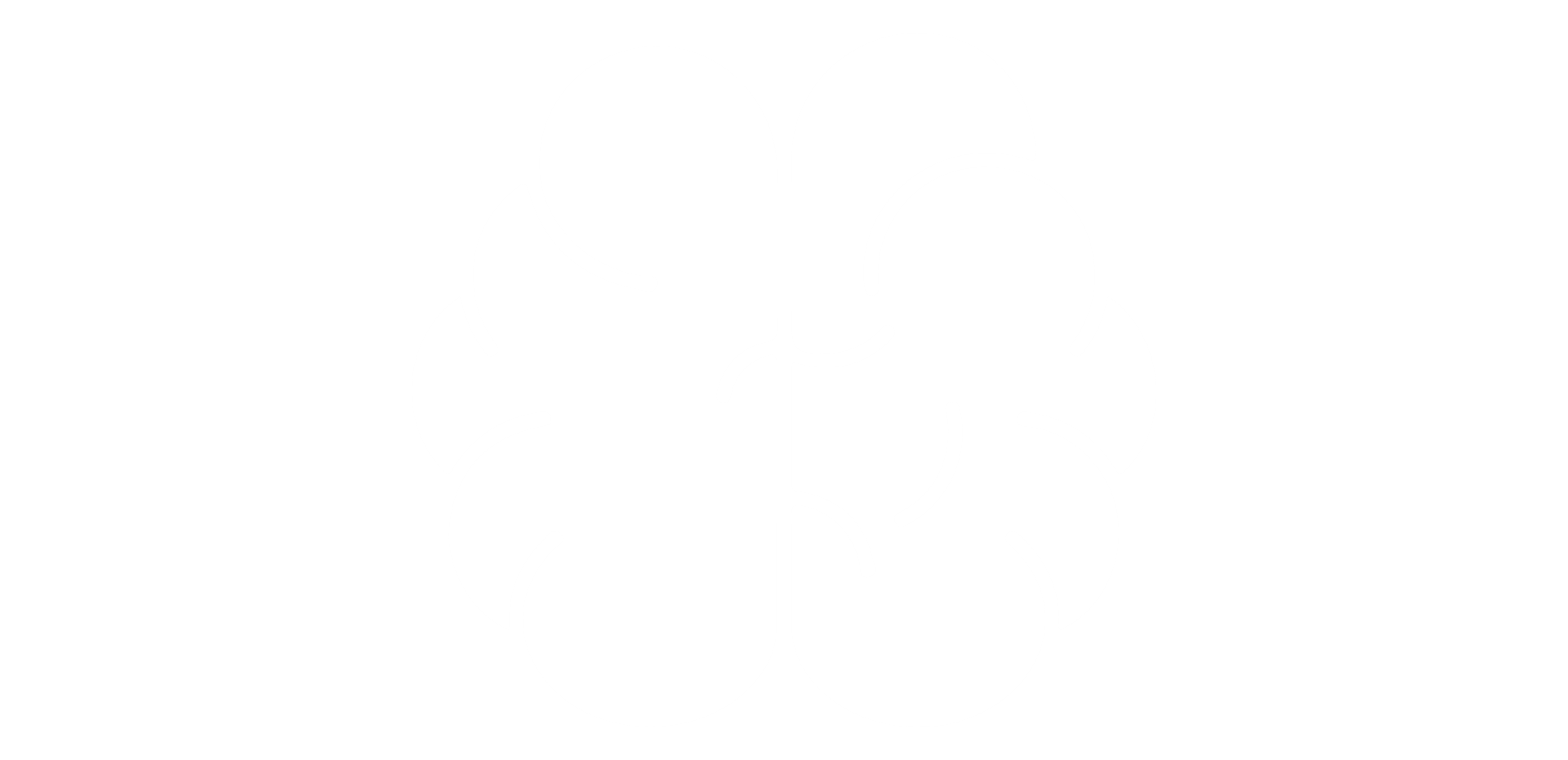 Practice